When Missionaries Leave
Dee Casper
www.ARtvNow.com
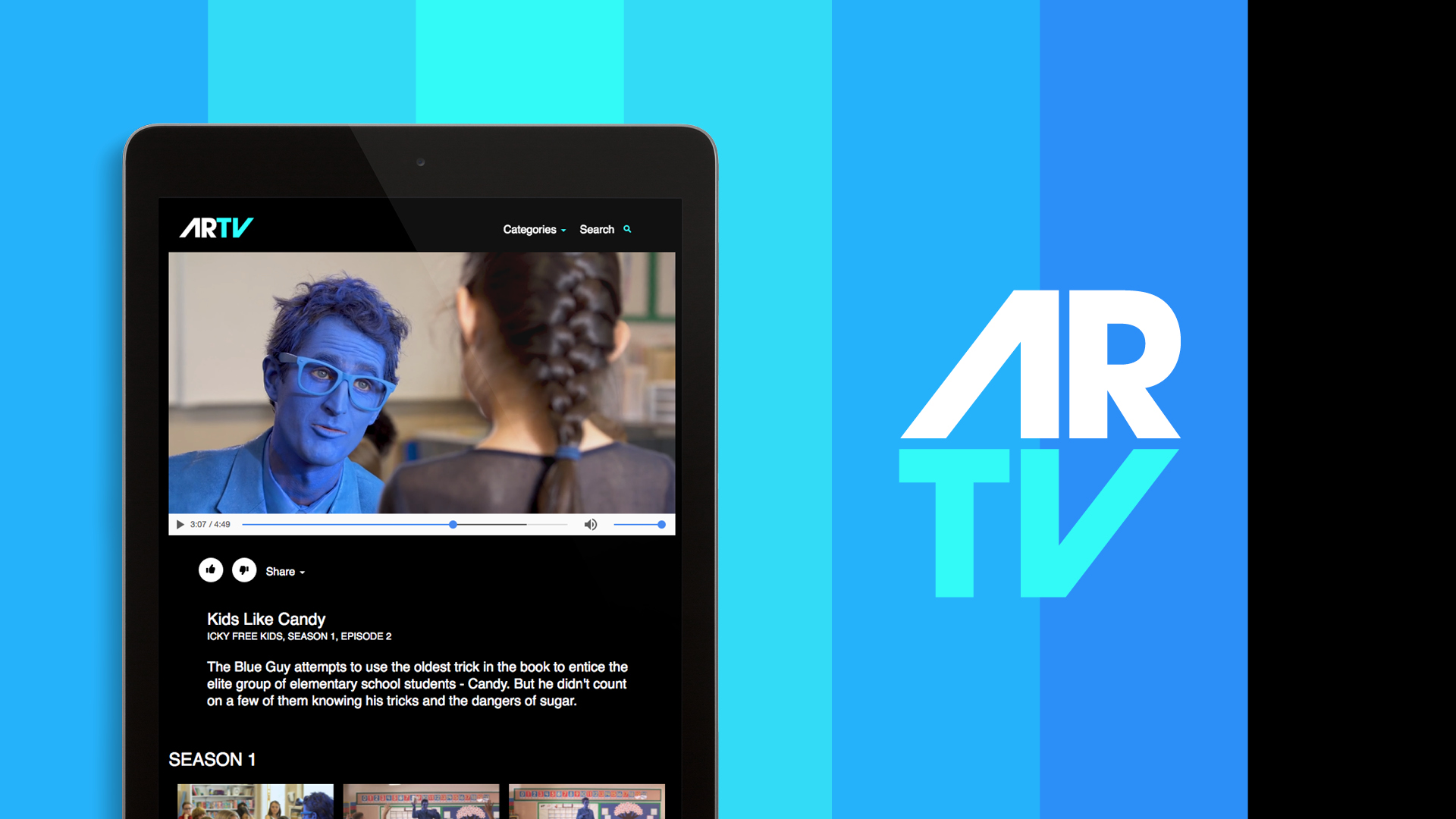 artvnow.com
Elijah
Prophets and Kings 11-13
1 Kings 17-19
The first call
The second call
“Meet me at the flag pole”
The showdown
He runs
What would have happened if he stayed
Elijah had expected much from the miracle wrought on Carmel. He had hoped that after this display of God's power, Jezebel would no longer have influence over the mind of Ahab, and that there would be a speedy reform throughout Israel.
-Prophets and Kings 160.2
All day on Carmel's height he had toiled without food. Yet when he guided the chariot of Ahab to the gate of Jezreel, his courage was strong, despite the physical strain under which he had labored. 
-Prophets and Kings 160.2
But a reaction such as frequently follows high faith and glorious success was pressing upon Elijah. He feared that the reformation begun on Carmel might not be lasting; and depression seized him.
-Prophets and Kings 161.1
He had been exalted to Pisgah's top; now he was in the valley. While under the inspiration of the Almighty, he had stood the severest trial of faith; but in this time of discouragement, with Jezebel's threat sounding in his ears, and Satan still apparently prevailing through the plotting of this wicked woman, he lost his hold on God.
-Prophets and Kings 161.1
He had been exalted above measure, and the reaction was tremendous. Forgetting God, Elijah fled on and on, until he found himself in a dreary waste, alone. Utterly wearied, he sat down to rest under a juniper tree. And sitting there, he requested for himself that he might die. "It is enough; now, O Lord," he said, "take away my life; for I am not better than my fathers.”
-Prophets and Kings 161.1
A fugitive, far from the dwelling places of men, his spirits crushed by bitter disappointment, he desired never again to look upon the face of man. At last, utterly exhausted, he fell asleep.
-Prophets and Kings 161.1
An angelic visit
“Arise and eat, because the journey is too great for you.”
What journey?
God sends a miracle meal from heaven to strengthen Elijah to keep running from Himself
He gets to Mt. Sinai and has an encounter with God Himself
God’s response is unexpected
He doesn’t criticize, shame, or condemn him
Into the experience of all there come times of keen disappointment and utter discouragement--days when sorrow is the portion, and it is hard to believe that God is still the kind benefactor of His earthborn children; days when troubles harass the soul, till death seems preferable to life. It is then that many lose their hold on God and are brought into the slavery of doubt, the bondage of unbelief.
-Prophets and Kings 162.1
Could we at such times discern with spiritual insight the meaning of God's providences we should see angels seeking to save us from ourselves, striving to plant our feet upon a foundation more firm than the everlasting hills, and new faith, new life, would spring into being.
-Prophets and Kings 162.1
Did God forsake Elijah in his hour of trial? Oh, no! He loved His servant no less when Elijah felt himself forsaken of God and man than when, in answer to his prayer, fire flashed from heaven and illuminated the mountaintop.
-Prophets and Kings 166.1
God loves you no less when you crash and burn than when you had your mountaintop experience with Jesus
We really wrestle to believe that
Many times we project our unbelief in ourselves upon God
God shows up and asks a simple question
What are you doing here?
God doesn’t yell at him or shame him
I need you
I didn’t call you here, and I’m not giving up on you because you are here
Go back
God met His tried servant with the inquiry, 1 Kings 19:9 What doest thou here, Elijah? I sent you to the brook Cherith and afterward to the widow of Sarepta. I commissioned you to return to Israel and to stand before the idolatrous priests on Carmel…
-Prophets and Kings 168.1
…and I girded you with strength to guide the chariot of the king to the gate of Jezreel. But who sent you on this hasty flight into the wilderness? What errand have you here?  
-Prophets and Kings 168.1
To every child of God whose voice the enemy of souls has succeeded in silencing, the question is addressed, "What doest thou here?” I commissioned you to go into all the world and preach the gospel, to prepare a people for the day of God. Why are you here? Who sent you?  
-Prophets and Kings 171.3
Beloved, what are you doing here?
What am I doing here?
Why are we here?
Go back
Through Elijah’s inspiration and leadership reform will come to the nation through Elisha, and Jehu
Jezebel is judged, and what needed to happen, still happened
God redeemed this work by chasing after Elijah, reasons with him, and calls him back
He’s chasing after you
If, under trying circumstances, men of spiritual power, pressed beyond measure, become discouraged and desponding, if at times they see nothing desirable in life, that they should choose it, this is nothing strange or new. Let all such remember that one of the mightiest of the prophets fled for his life before the rage of an infuriated woman.
-Prophets and Kings 173.1
A fugitive, weary and travel-worn, bitter disappointment crushing his spirits, he asked that he might die. But it was when hope was gone and his lifework seemed threatened with defeat, that he learned one of the most precious lessons of his life. In the hour of his greatest weakness he learned the need and the possibility of trusting God under circumstances the most forbidding.  
-Prophets and Kings 173.1
It usually takes moments like this for us to learn that lesson
God knows that, and that’s why He doesn’t give up on us in the thick of our failure
Because the class isn’t over
The class isn’t about calling fire down from heaven
It’s easy to stand for God when things are going well 
Are you going to give up and get mad at Him when the whole world falls apart around you?
Or will you trust God in circumstances most forbidding?
This is what the class is really about
The good news is, He loves you enough to track you down and to ask you that question;
“What are you doing here?”
“I still need you”
“Go back”
Those who, standing in the forefront of the conflict, ( & ) are impelled by the Holy Spirit to do a special work, will frequently feel a reaction when the pressure is removed. Despondency (hopelessness) may shake the most heroic faith and weaken the most steadfast will. But God understands, and He still pities and loves.
-Prophets and Kings 174.3
He reads the motives and the purposes of the heart. To wait patiently, to trust when everything looks dark, is the lesson that the leaders in God's work need to learn. Heaven will not fail them in their day of adversity. Nothing is apparently more helpless, yet really more invincible, than the soul that feels its nothingness and relies wholly on God.  
-Prophets and Kings 174.3
When your life has been filled with failure, you can come to a God Who knows no failure 
And Who loves people who are filled with failure
How Elijah’s story ends
Moses’ story
Luke 9:28-31
Promises
@deecasper24
@ARtvNow
@dcasper24
@ARtvNow
@deecasper24
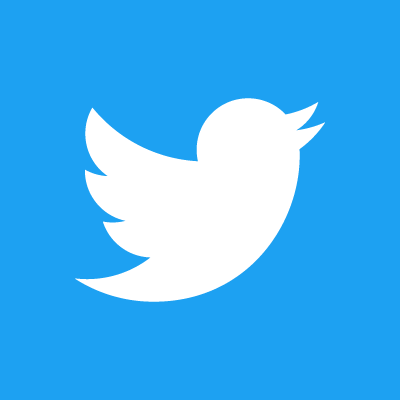 @ARtvNow
/c/deecasper
/ARtvNow
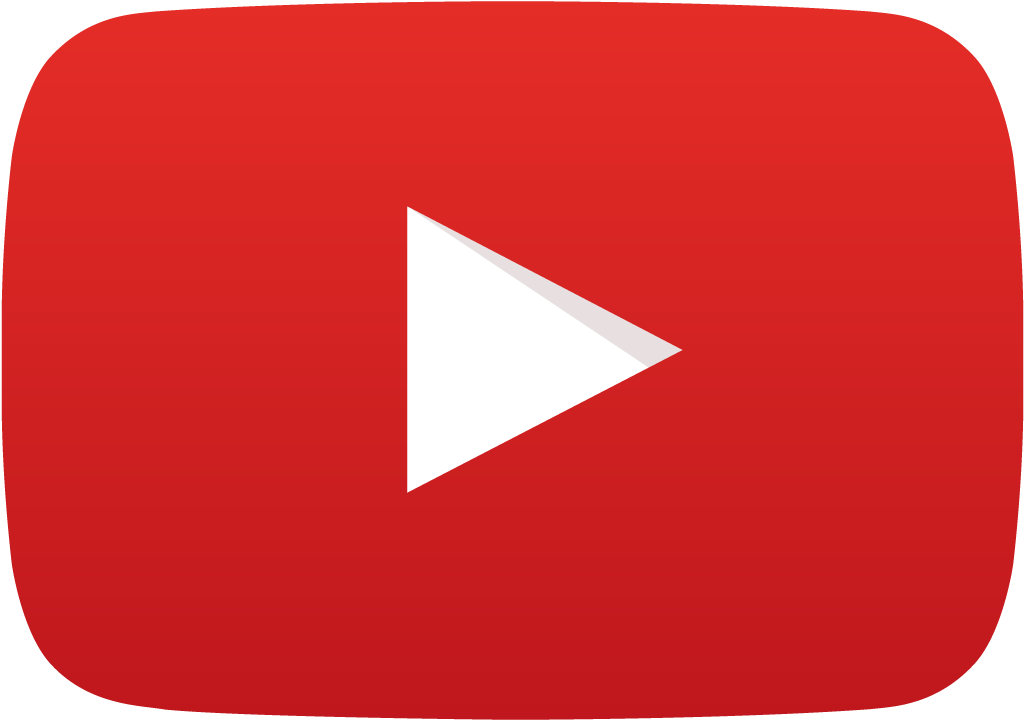 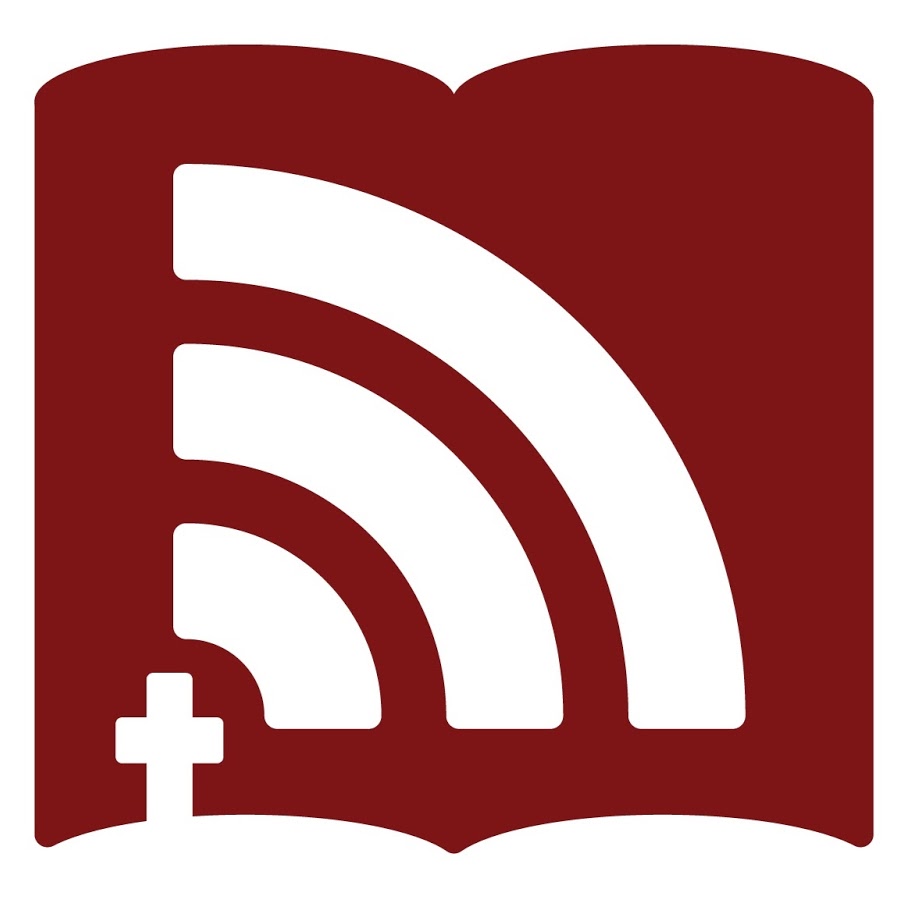 Dee Casper